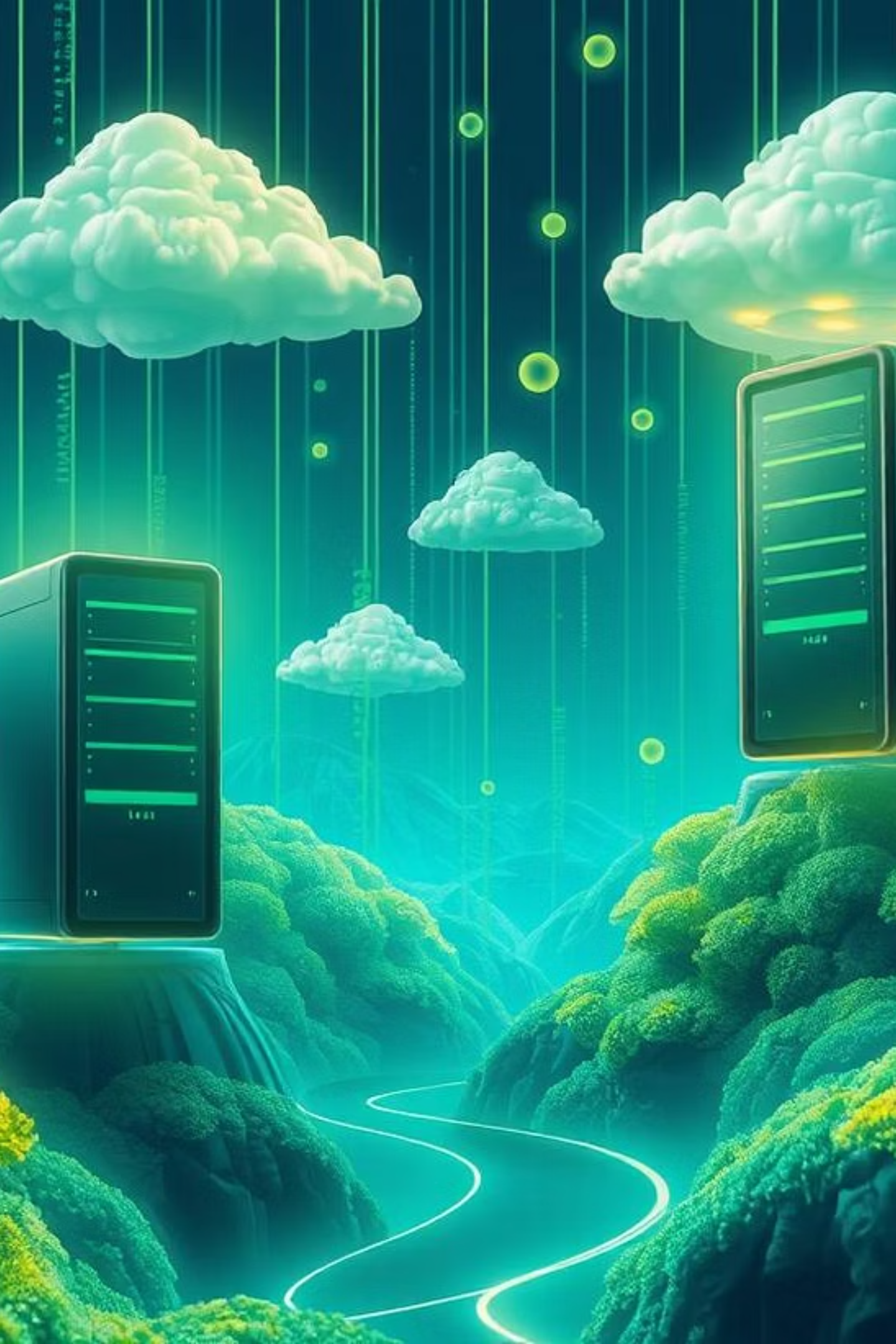 Virtualización y Nube:
Exploramos cómo la virtualización y el almacenamiento en la nube están transformando los entornos educativos, ofreciendo flexibilidad y eficiencia para proyectos innovadores.
¿Qué es la Virtualización?
Definición sencilla: La virtualización es una tecnología que permite crear entornos virtuales simulados —como servidores, redes o sistemas operativos— sobre un único hardware físico.
Máquinas Virtuales (VMs)
Ahorro de Costos
Permite crear VMs que funcionan como computadoras reales, totalmente aisladas del hardware subyacente.
Reduce la necesidad de hardware físico, optimizando la inversión y el mantenimiento.
Eficiencia de Recursos
Desarrollo Seguro
Mejora la utilización de los recursos del sistema al consolidar múltiples entornos en una sola máquina.
Facilita pruebas y desarrollo en entornos aislados, sin afectar el sistema principal.
Plataformas Comunes: VirtualBox, VMware, Microsoft Hyper-V, Google Cloud Platform, Microsoft Azure.
¿Qué es el Almacenamiento en la Nube?
Definición sencilla: El almacenamiento en la nube es un servicio que permite guardar archivos y datos en servidores remotos accesibles por internet, eliminando la necesidad de dispositivos físicos de almacenamiento.
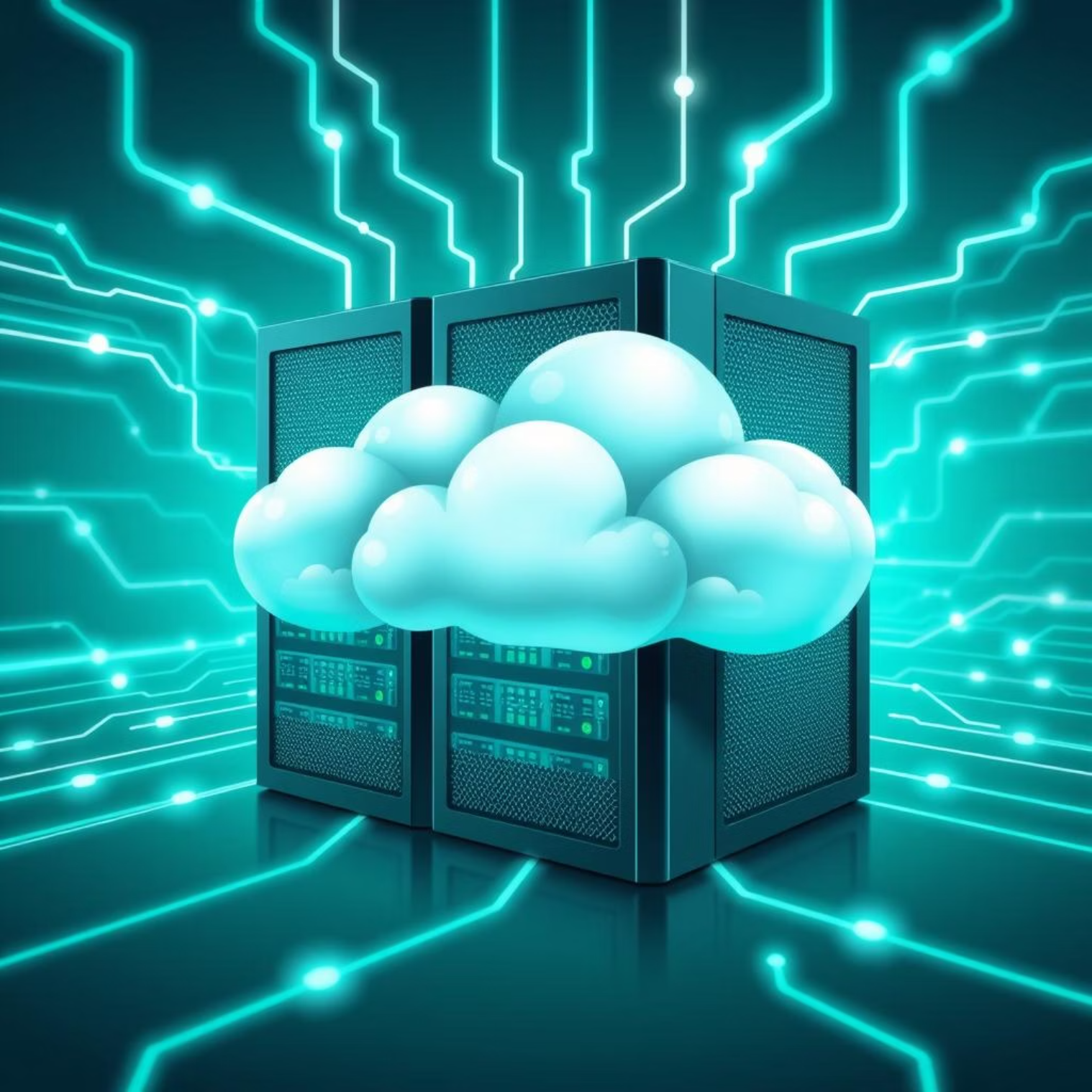 Acceso Ubicuo: Accede a tus archivos desde cualquier dispositivo y en cualquier lugar con conexión a internet.
Colaboración en Tiempo Real: Permite a múltiples usuarios trabajar simultáneamente en los mismos documentos, facilitando el trabajo en equipo.
Respaldo y Seguridad: Tus datos están protegidos contra pérdidas accidentales y desastres locales, con redundancia y copias de seguridad automáticas.
Escalabilidad Flexible: Ajusta la capacidad de almacenamiento según tus necesidades, pagando solo por lo que usas.
Servicios Populares: Google Drive, OneDrive, Dropbox, Amazon S3.
Importancia en Proyectos Educativos
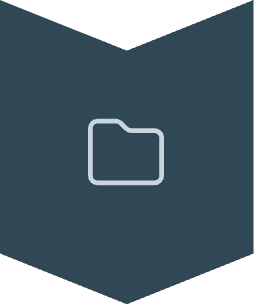 Centralización de Materiales
Organiza textos, planillas, videos y código en un único lugar virtual, accesible para todos.
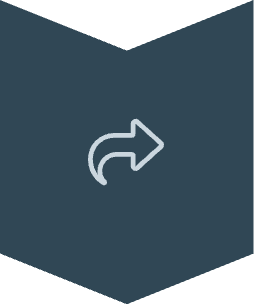 Facilita el Intercambio
Comparte instantáneamente con compañeros y docentes, agilizando la retroalimentación.
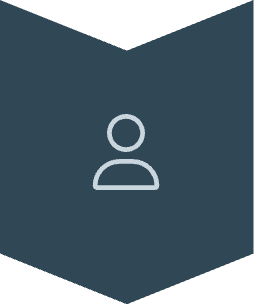 Colaboración a Distancia
Permite el trabajo en equipo sin barreras geográficas, ideal para proyectos remotos.
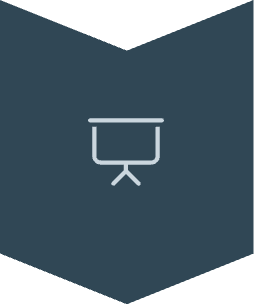 Mejora la Presentación
Optimiza la organización y el formato de los trabajos, elevando la calidad visual.
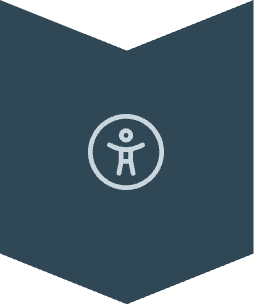 Mayor Accesibilidad
Asegura que todos los participantes y evaluadores puedan acceder fácilmente al contenido.
La integración de estas tecnologías es clave para nuestro proyecto, permitiendo un entorno de aprendizaje dinámico y colaborativo.